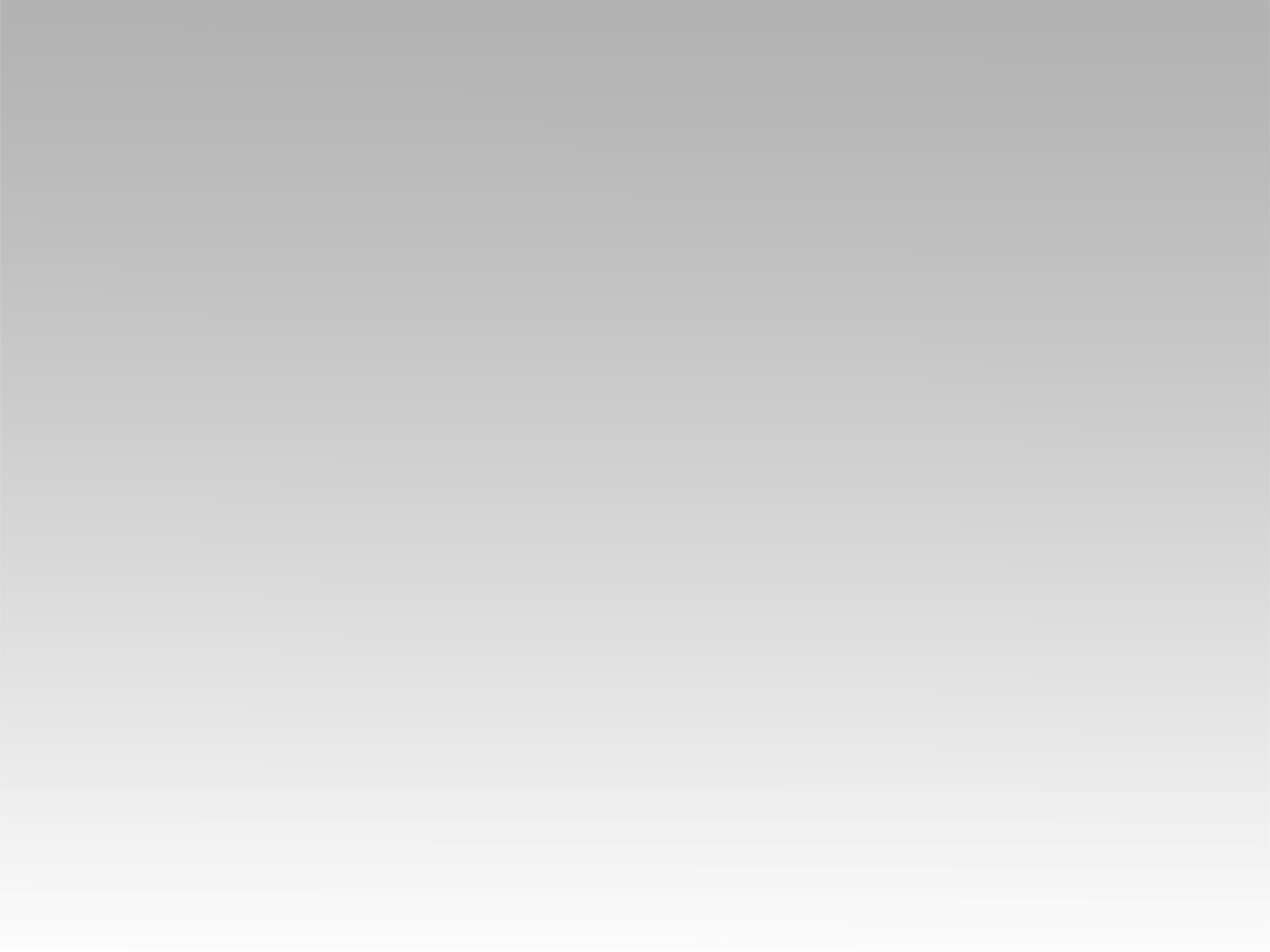 تـرنيــمة
شَبَعي فيك بارتِوي مِنَّك
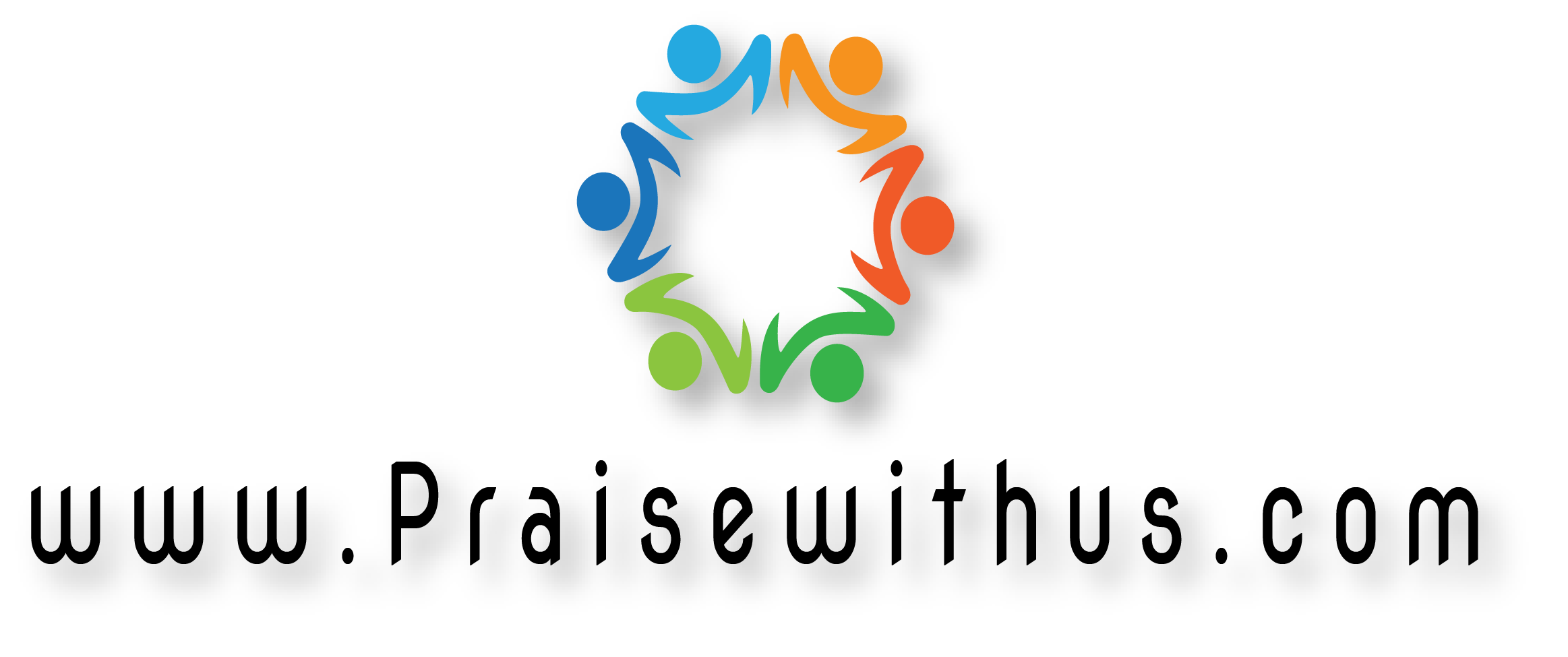 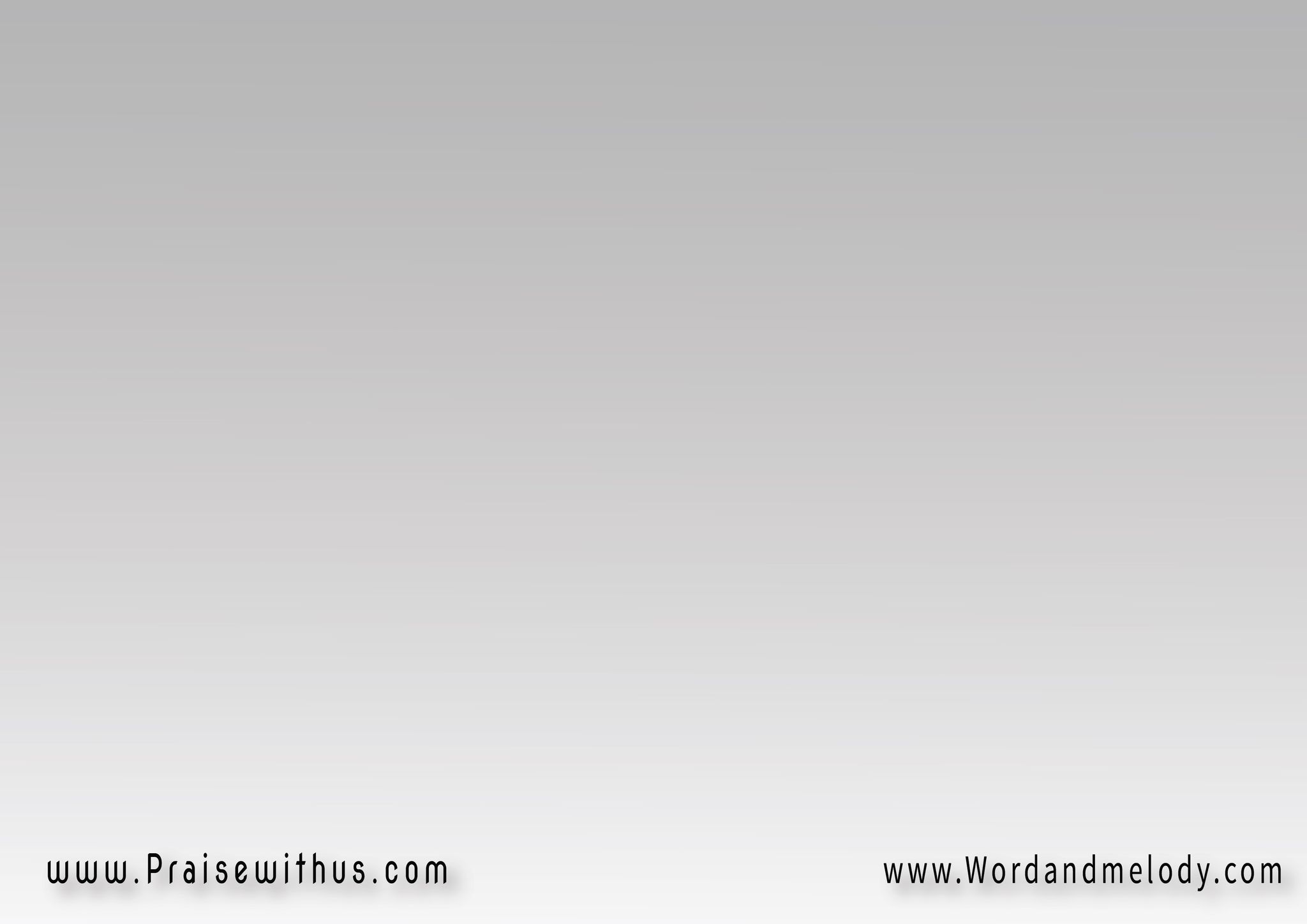 القرار:شَبَعي فيك بارتِوي مِنَّك إنتَ إلَهي وعِيني عَليكمُنتَظِرَك رَاحتي في شَخصك 
(قلبي ورُوحي بين إيديك)2
shabaai feek bartewi mennakenta elahi we aeni aalaikmontazerak rahti fi shakhSak(albi we rohi ben edaik)2
I get satisfied and quenched by You. I wait for 
You to comfort me. My heart and soul are Yours.
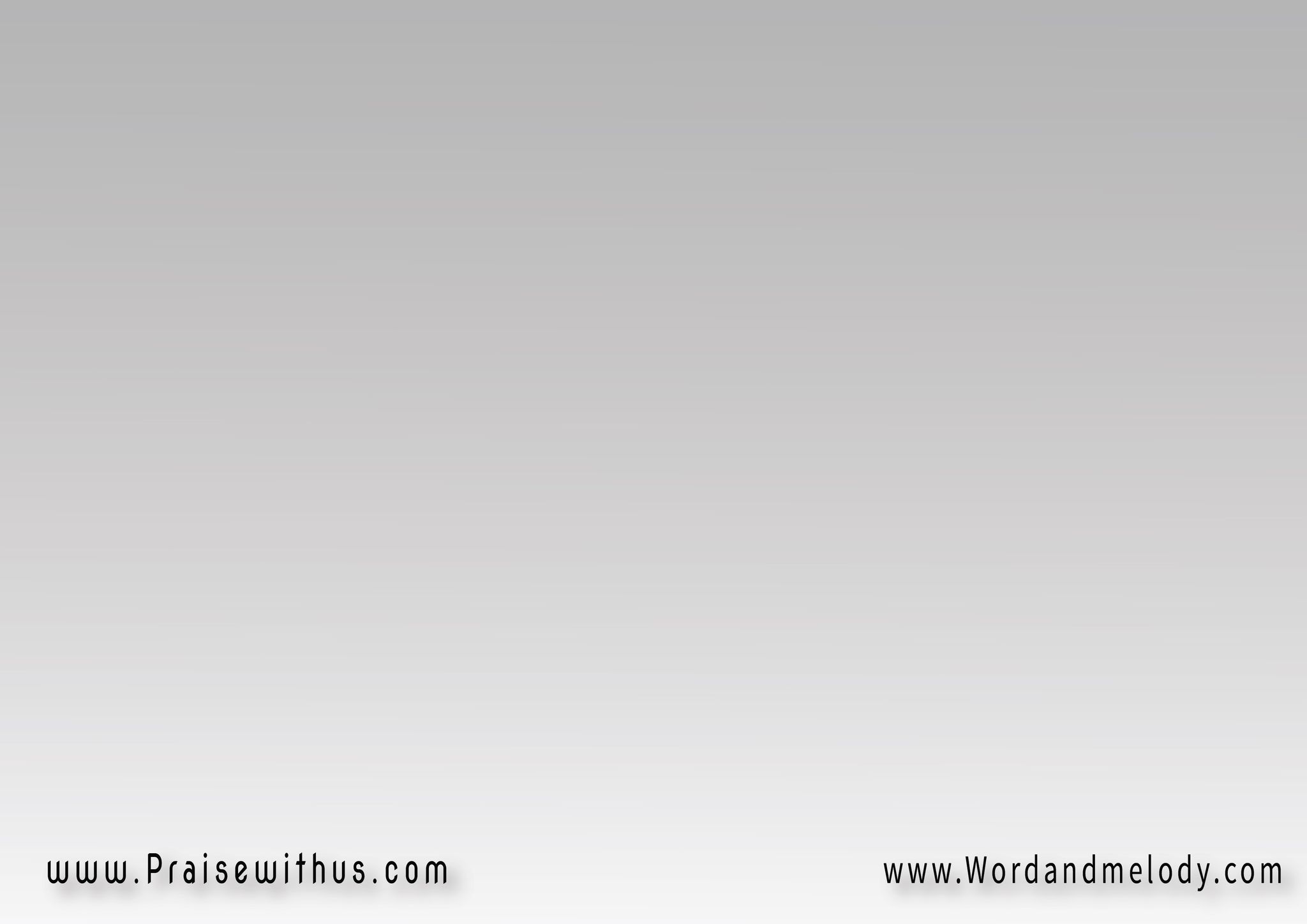 1- لمَّا أشبَع مِنَّك رَاح أدُوسعَلى عَسَل العَالَم وِما فيـــــهمِن شَهــوَة وِدَه شِيء مَلمُوس(لَكِن وَعدك هاغلِب بيه)2

lamma shbaa mennak rah adosaala aasal el aalam we mafeehmen shahwa weda shea malmos(laken waadak haghleb beeh)2

When I am full I will step on honey and all that is in
 the world of desires and will be victorious with 
Your promise.
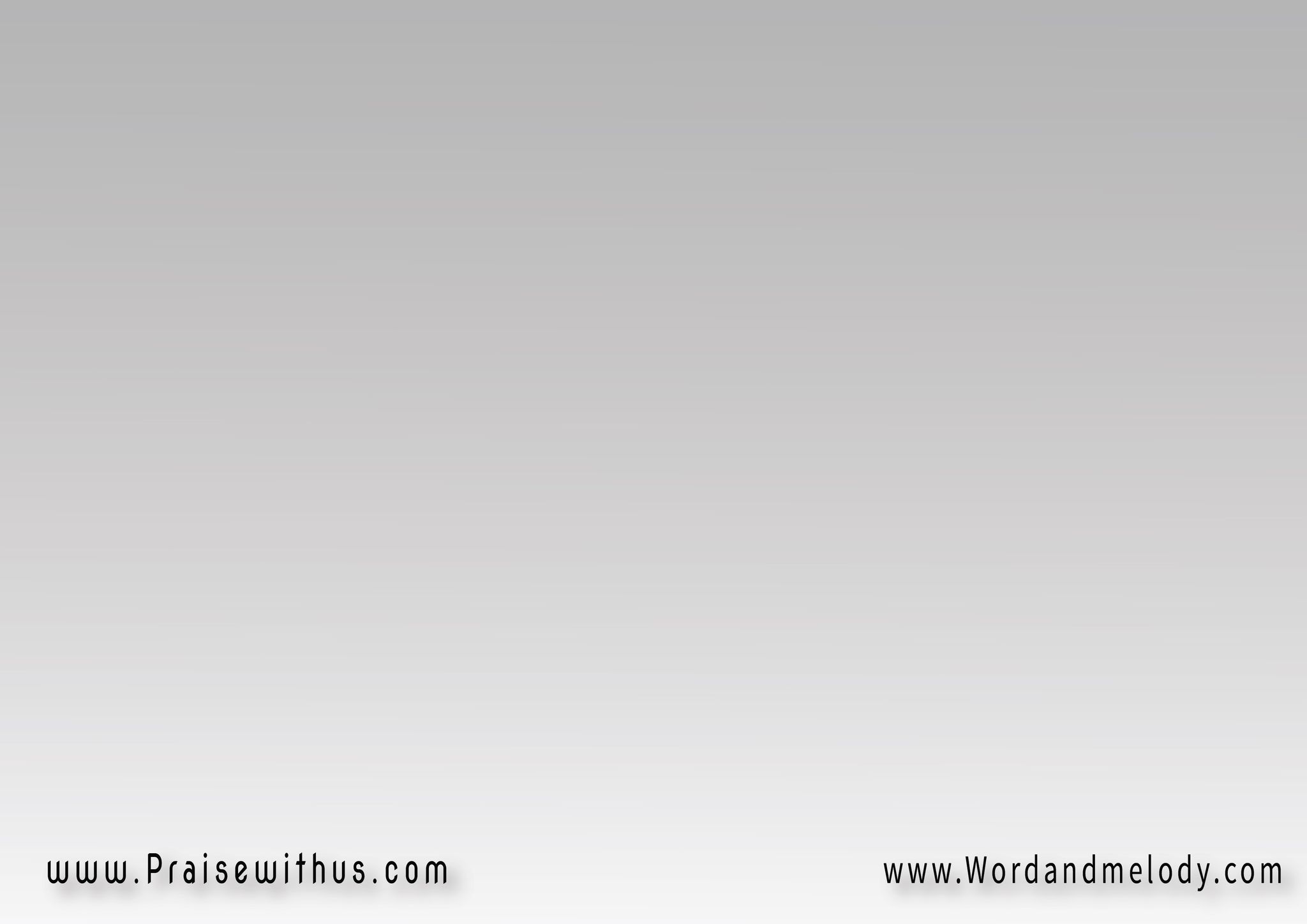 القرار:شَبَعي فيك بارتِوي مِنَّك إنتَ إلَهي وعِيني عَليكمُنتَظِرَك رَاحتي في شَخصك 
(قلبي ورُوحي بين إيديك)2
shabaai feek bartewi mennakenta elahi we aeni aalaikmontazerak rahti fi shakhSak(albi we rohi ben edaik)2
I get satisfied and quenched by You. I wait for 
You to comfort me. My heart and soul are Yours.
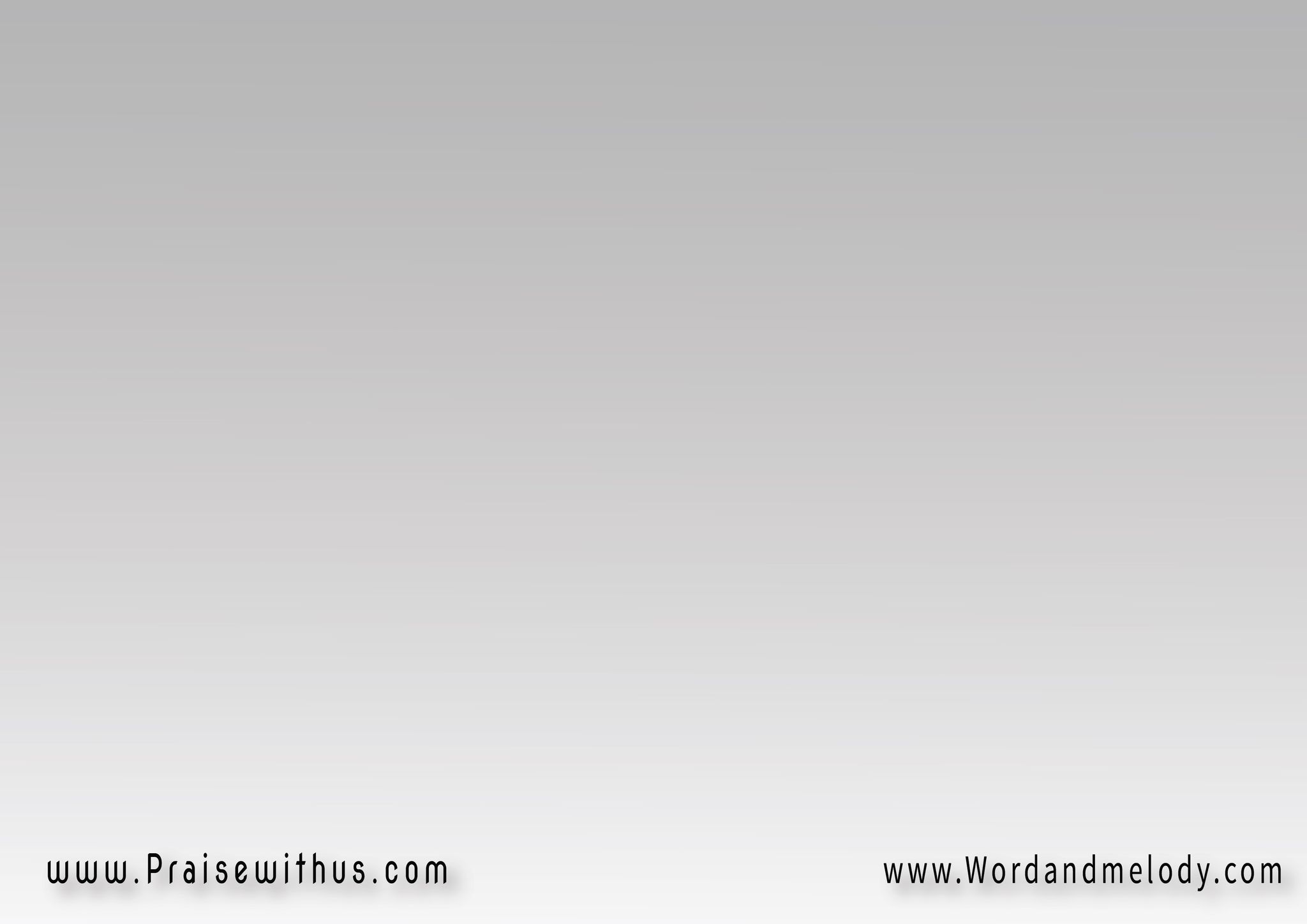 2- اِروِيني بحُبَّك يا فادِيَّوِاِملأني برُوحك يا مَليكاِخفيني وِإنتَ اِظهَرْ فــيَّ(عَلشَان مَجدك يرجَع ليك)2
erwini be hobbak ya fadiawemlani be rohak ya maleekekhfini wentazhar fia(aalashan majdak yerjaa leek)2
Quench me Redeemer with Your love and fill me 
with Your Spirit. Conceal me and appear in me so 
You will have all the glory.
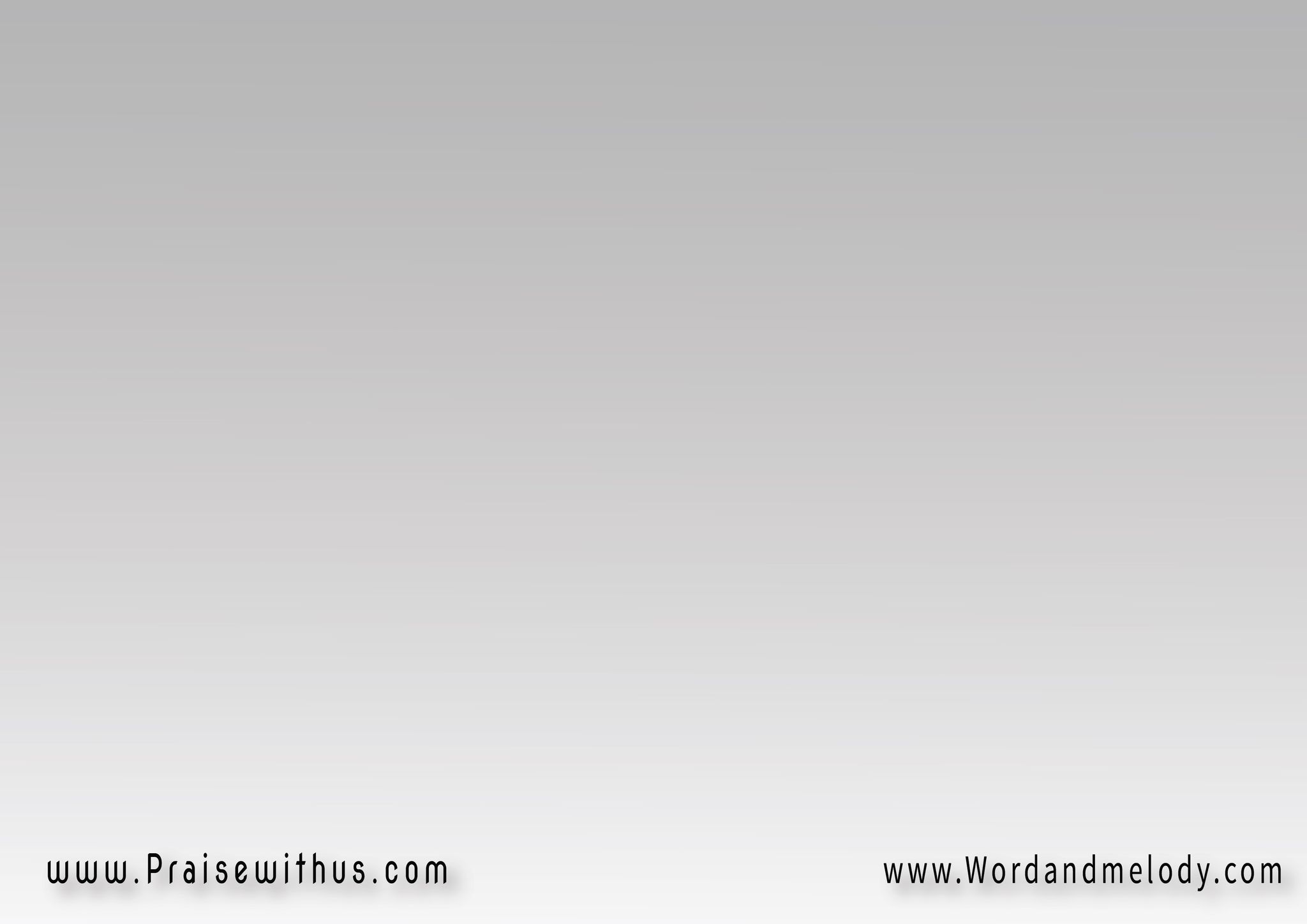 القرار:شَبَعي فيك بارتِوي مِنَّك إنتَ إلَهي وعِيني عَليكمُنتَظِرَك رَاحتي في شَخصك 
(قلبي ورُوحي بين إيديك)2
shabaai feek bartewi mennakenta elahi we aeni aalaikmontazerak rahti fi shakhSak(albi we rohi ben edaik)2
I get satisfied and quenched by You. I wait for 
You to comfort me. My heart and soul are Yours.
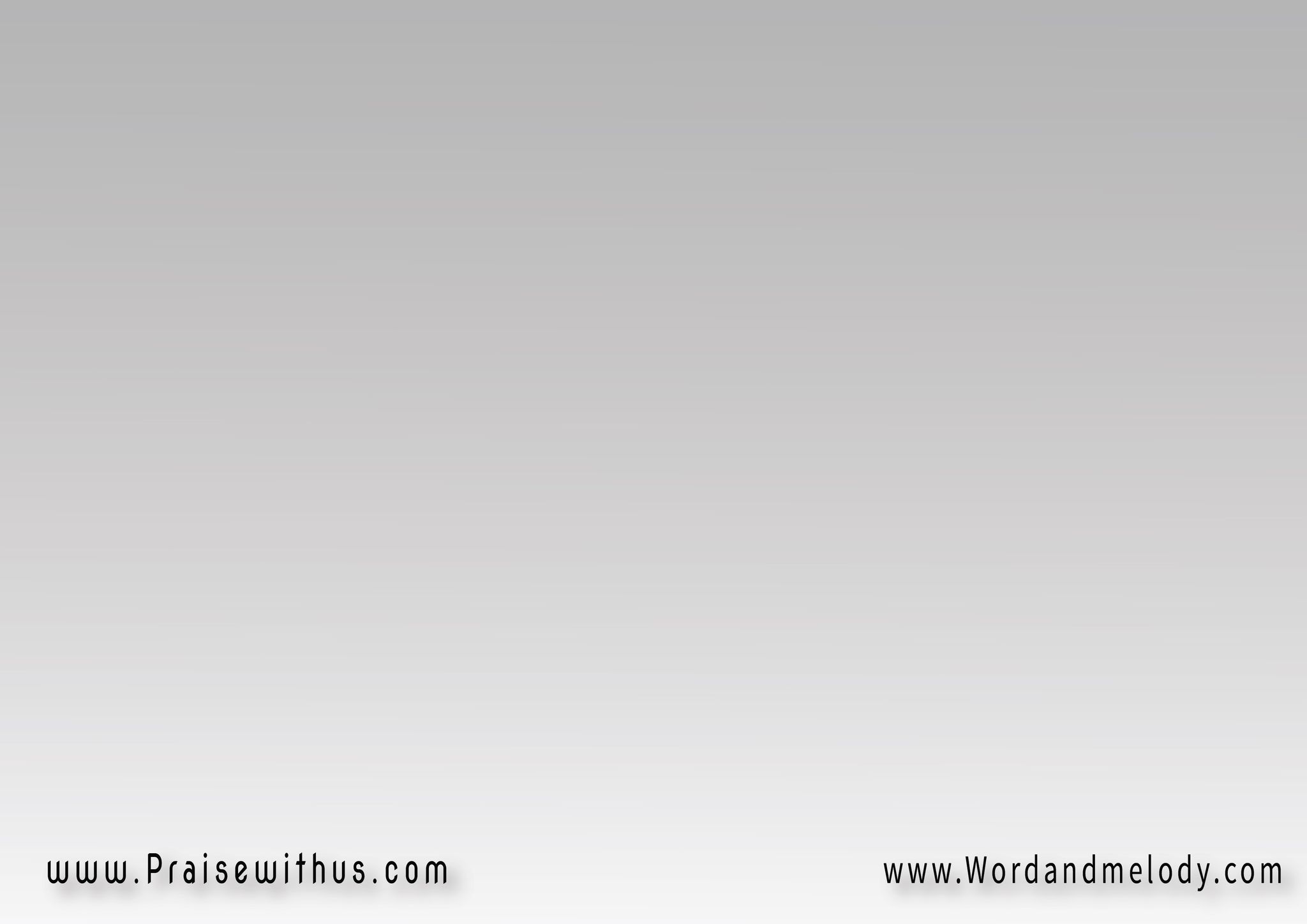 3- مُنتَظِرَك غَيَّرْ خَطَوَاتيأتحَــــوِّل وَأبقـــى بُركــانيتفَجَّر عَمَلك في حَيَاتـــــي(تِعمَل بيَّ في كُلِّ مَكان)2
montazerak ghayyar khatawatiathawwel wabqa borkanyefajjar aamalak fi hayati(teamal bia fi kolli makan)2
I wait for You to change my steps into a volcano
 and Your work will erupt in my life as You work 
with me everywhere.
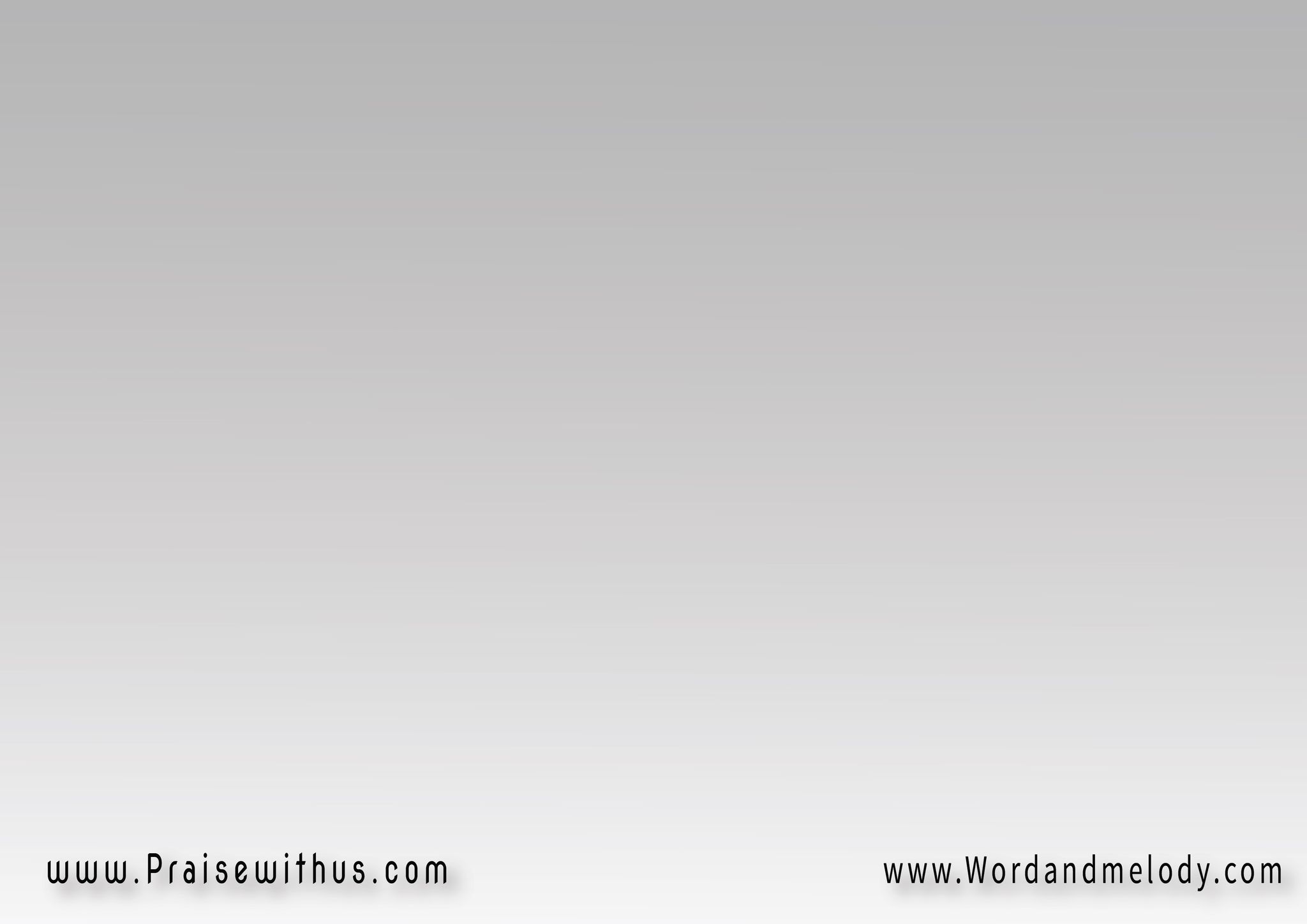 القرار:شَبَعي فيك بارتِوي مِنَّك إنتَ إلَهي وعِيني عَليكمُنتَظِرَك رَاحتي في شَخصك 
(قلبي ورُوحي بين إيديك)2
shabaai feek bartewi mennakenta elahi we aeni aalaikmontazerak rahti fi shakhSak(albi we rohi ben edaik)2
I get satisfied and quenched by You. I wait for 
You to comfort me. My heart and soul are Yours.
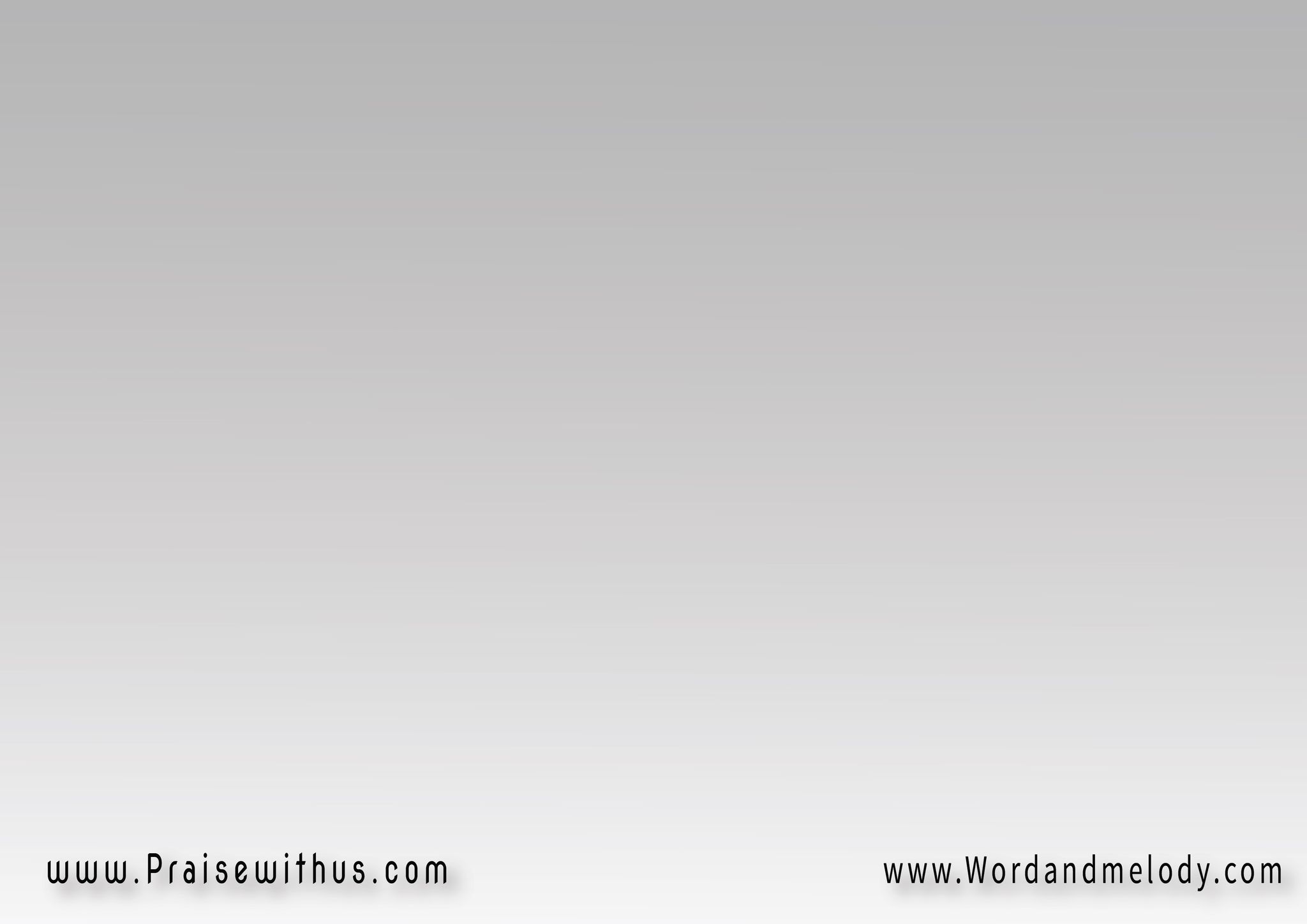 4- عِيني عَليك تيجي وِتاخُدنيوأعيش قُدَّامَك عَلى طولفي الأبَدِيَّــة أنا هافضَل أغَنِّي(وضِيقاتي تِنتِهي وِتزُول)2
aeni aalaik teji we takhodniwe aaeesh oddamak aala tolfil abadia ana hafDal aghanni(we Diqati tentehi wetzool)2

I look forward for You to come and take me to live with 
You forever. I will sing in eternity and all the hardships
 will vanish.
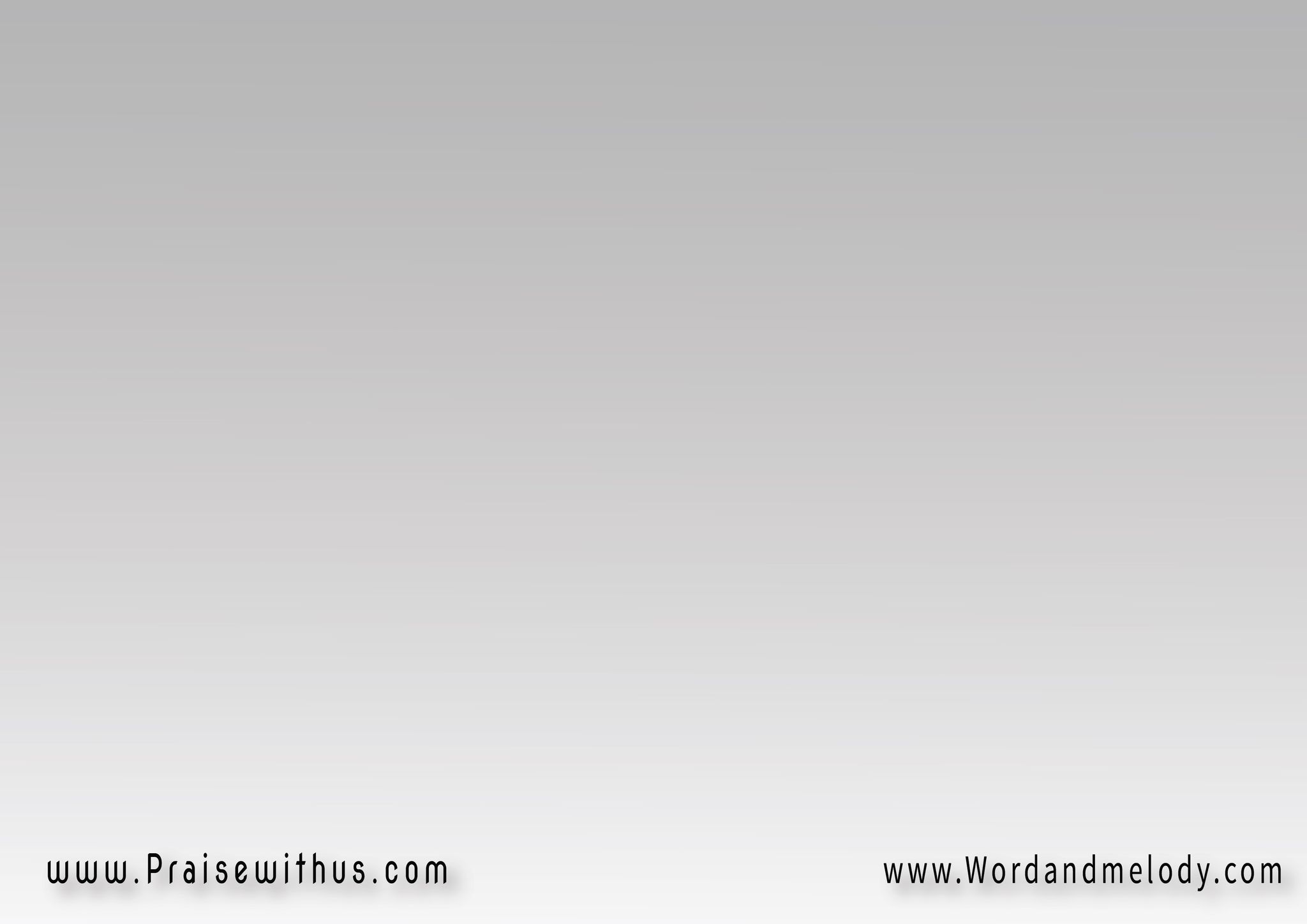 القرار:شَبَعي فيك بارتِوي مِنَّك إنتَ إلَهي وعِيني عَليكمُنتَظِرَك رَاحتي في شَخصك 
(قلبي ورُوحي بين إيديك)2
shabaai feek bartewi mennakenta elahi we aeni aalaikmontazerak rahti fi shakhSak(albi we rohi ben edaik)2
I get satisfied and quenched by You. I wait for 
You to comfort me. My heart and soul are Yours.
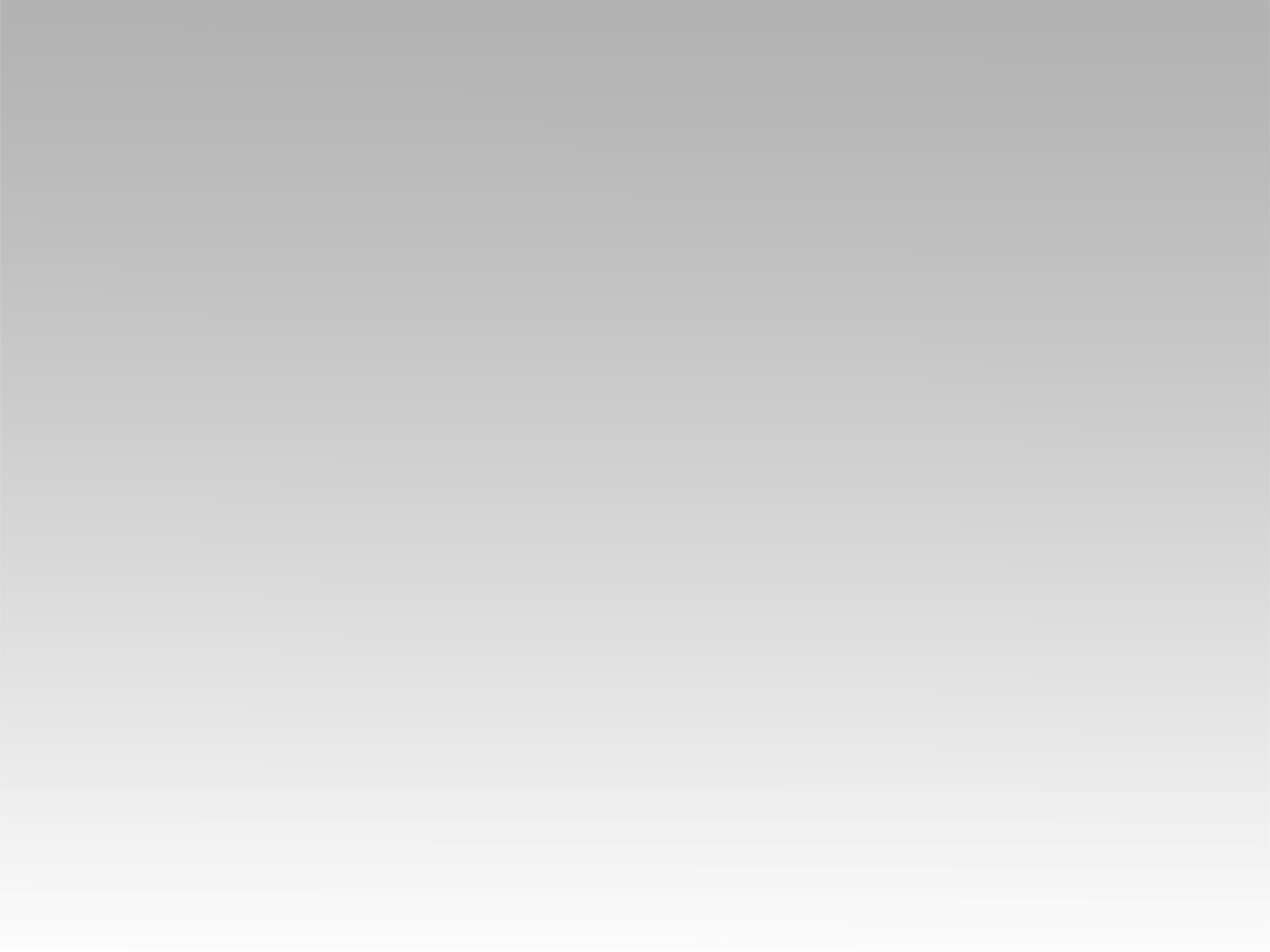 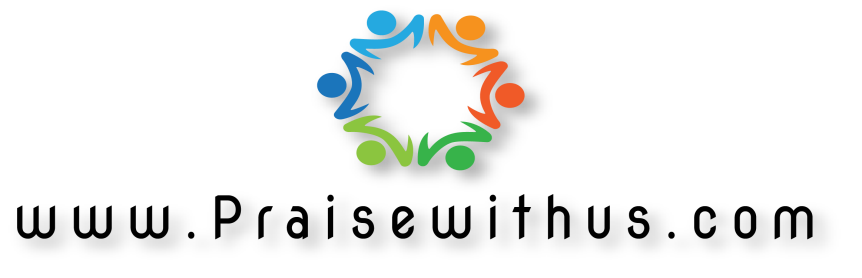